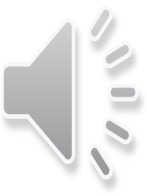 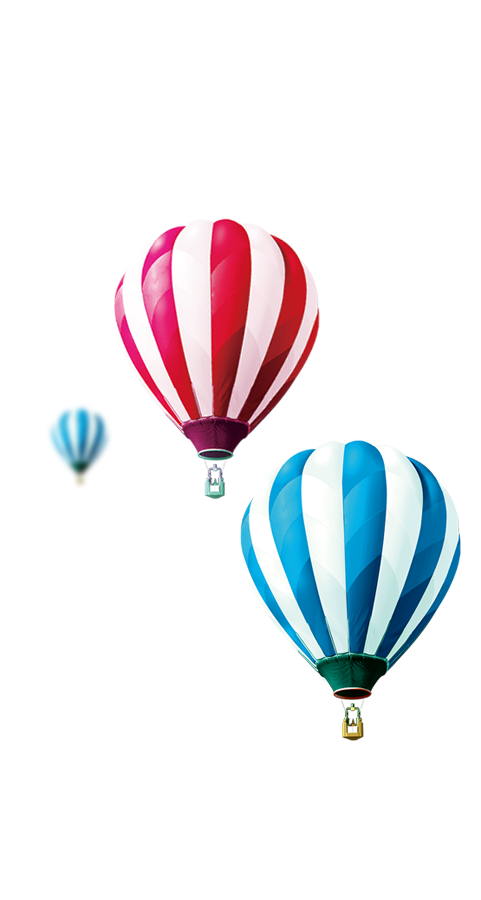 TRƯỜNG TIỂU HỌC BÁT TRANG
CHÀO MỪNG CÁC THẦY CÔ ĐẾN VỚI TIẾT
TIẾNG VIỆT LỚP 1A
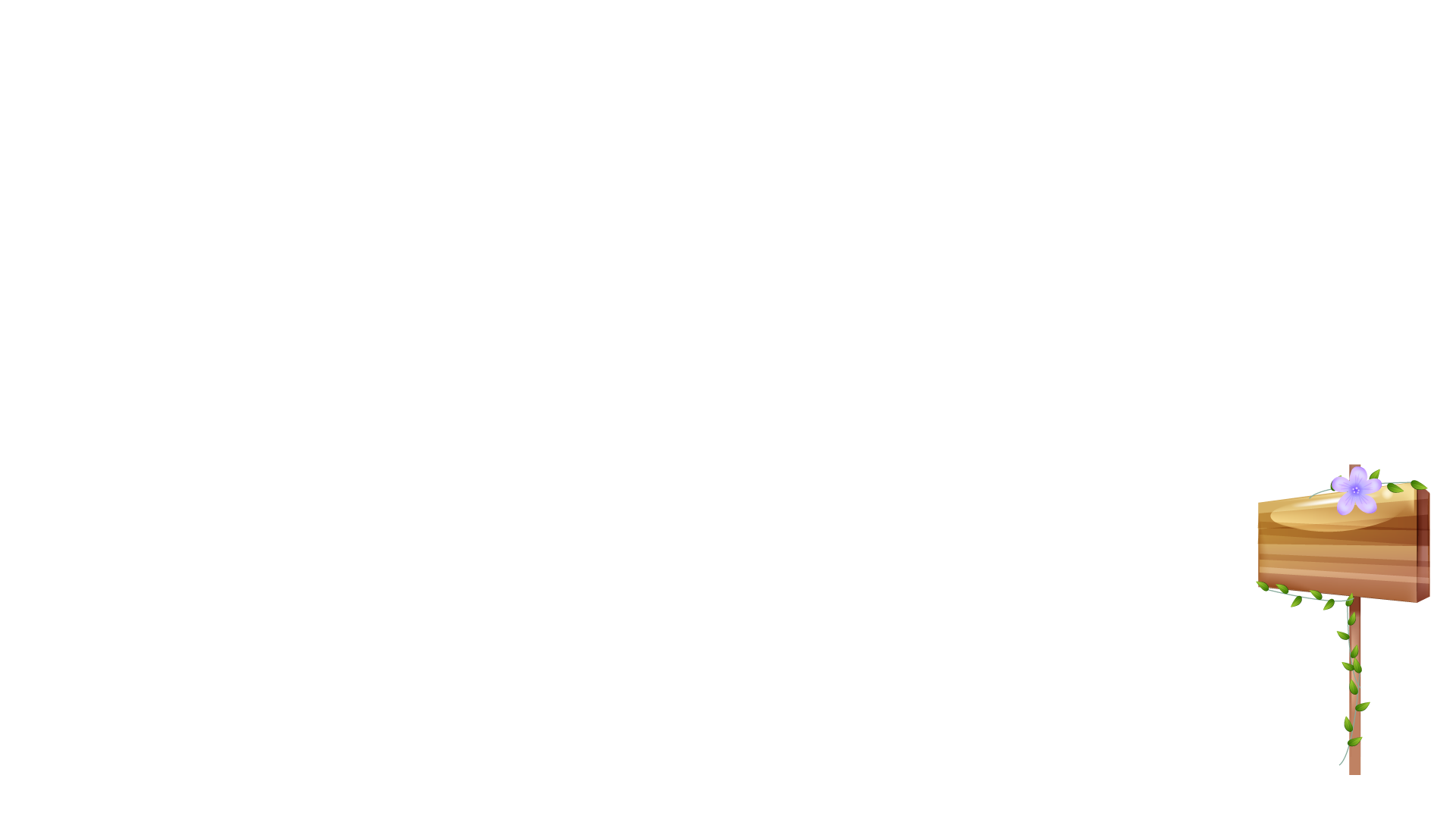 Bài 71: ươc   ươt (Tiết 1 )
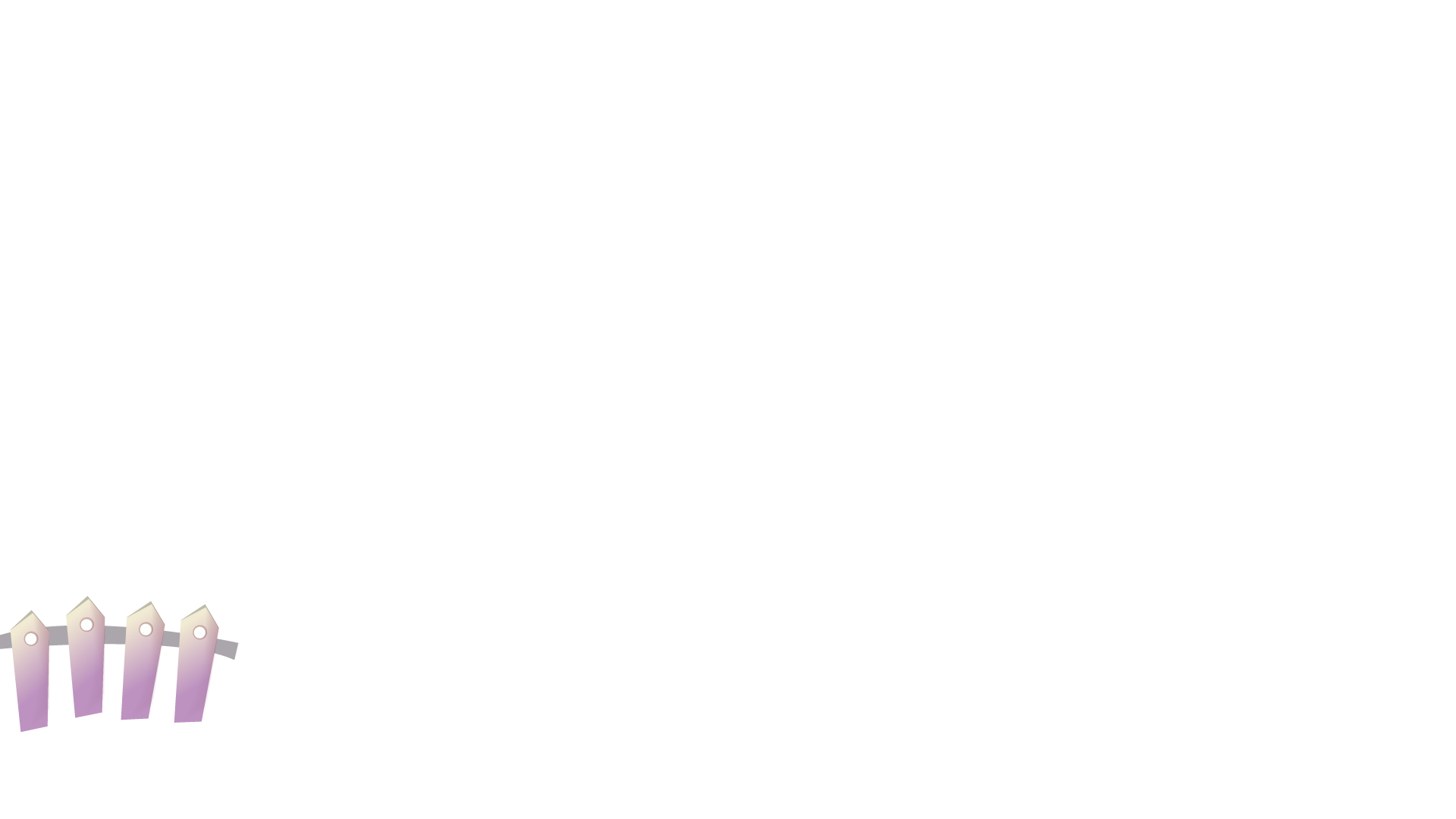 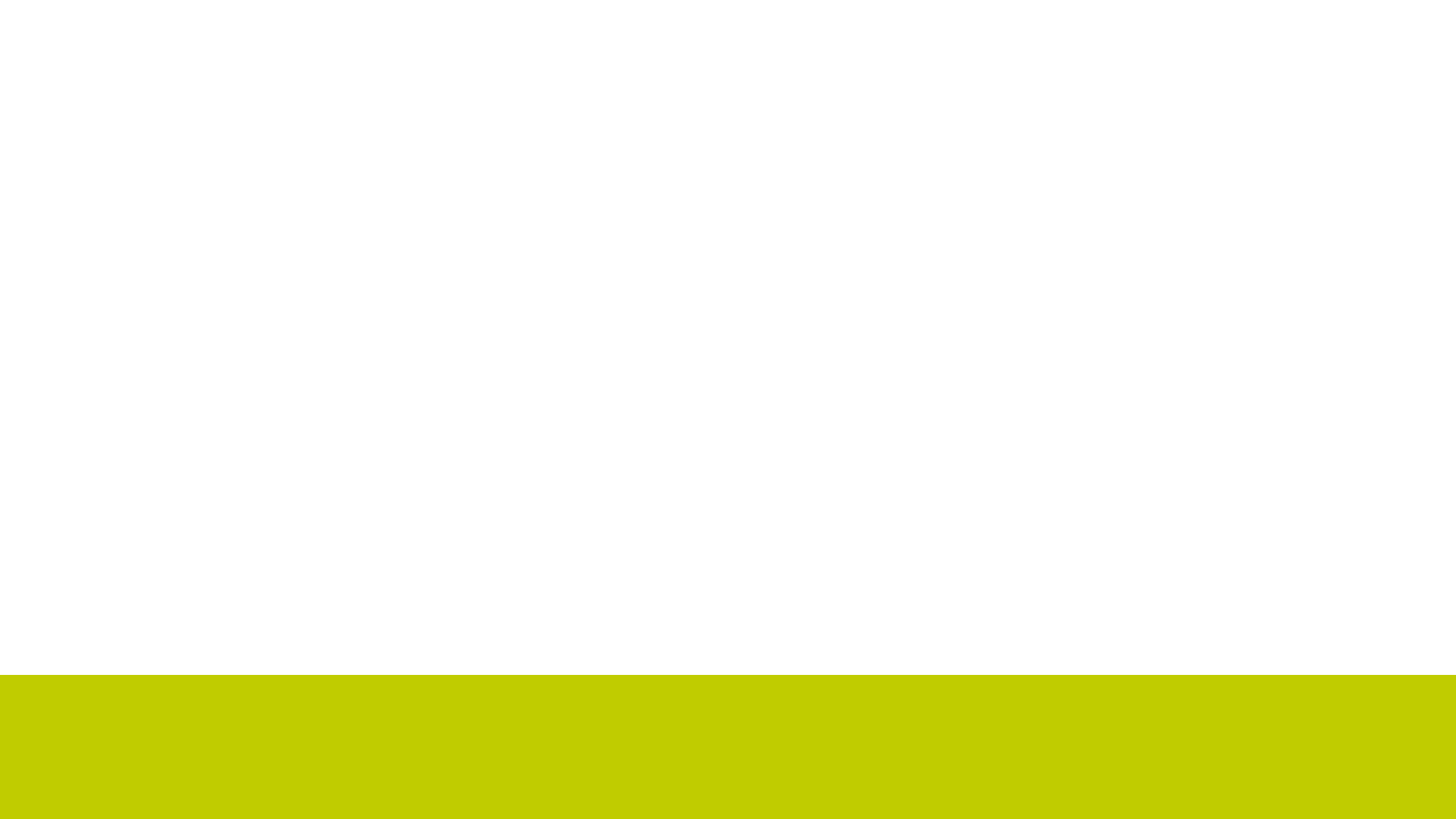 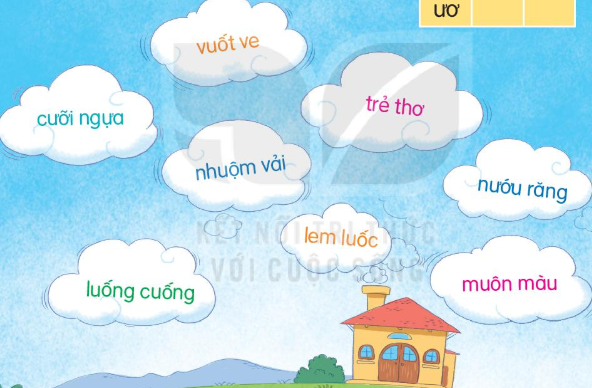 Ông trồng nhiều cây ăn trái. Khóm chuối xanh tươi đã trổ buồng. Hàng bưởi ra bông trắng muốt. Mấy cây đu đủ quả chín vàng ruộm. Ông còn nuôi nhiều con vật rất đáng yêu. Gà mẹ, gà con ríu rít. Đôi chim khướu hót vang. Chú mèo cuộn tròn sưởi nắng bên thềm.
NhËn biÕt
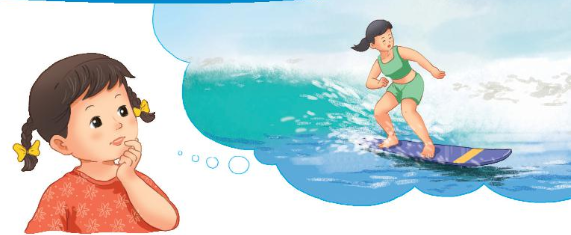 1
Hà ước được lướt sóng biển.
ươc
ươc
ướt
ươc
ươt
Đọc
2
đ
ươc
được
lược
ngược
nước
ươc
ươc
ươc
ươc
bước
mướt
lướt
lượt
mượt
ươt
ươt
ươt
ươt
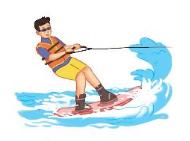 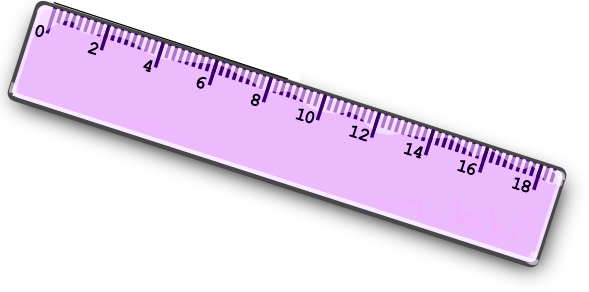 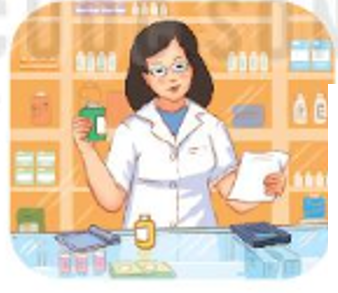 ươc
ươt
ươc
lướt ván
thước kẻ
dược sĩ
ươc
ươt
Đọc
2
ươc
đ
được
ươc
ươc
ươc
ươc
ươc
ươt
ươt
ươt
ươt
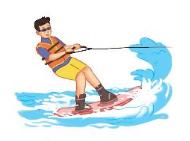 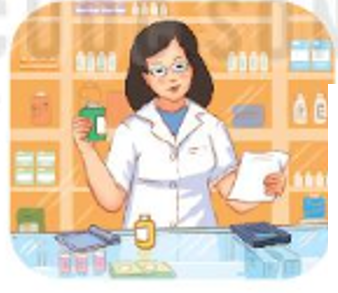 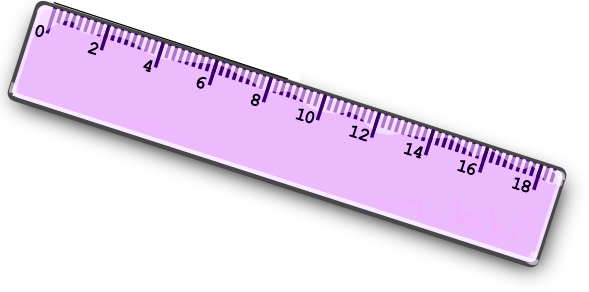 bước
lược
ngược
nước
ươc
dược sĩ
lướt ván
ươt
mướt
mượt
lượt
ươc
thước kẻ
lướt
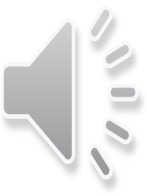 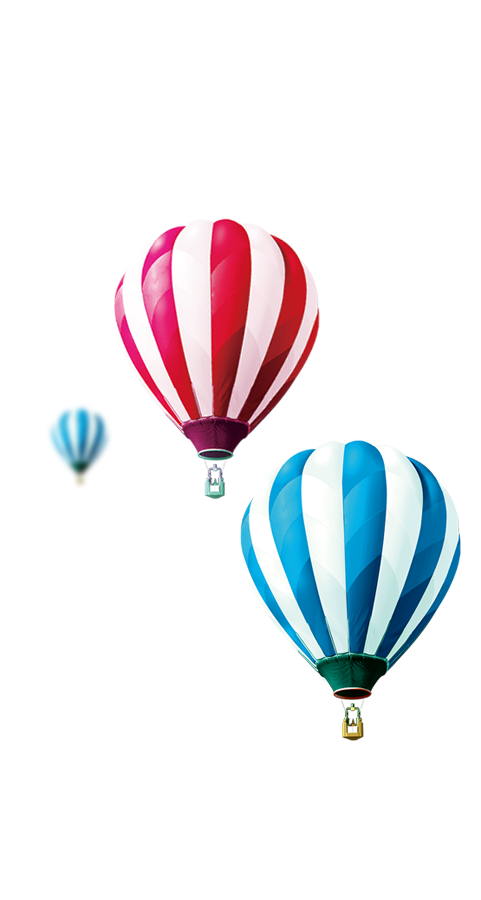 TRƯỜNG TIỂU HỌC BÁT TRANG
CHÀO MỪNG CÁC THẦY CÔ ĐẾN VỚI TIẾT
TIẾNG VIỆT LỚP 1
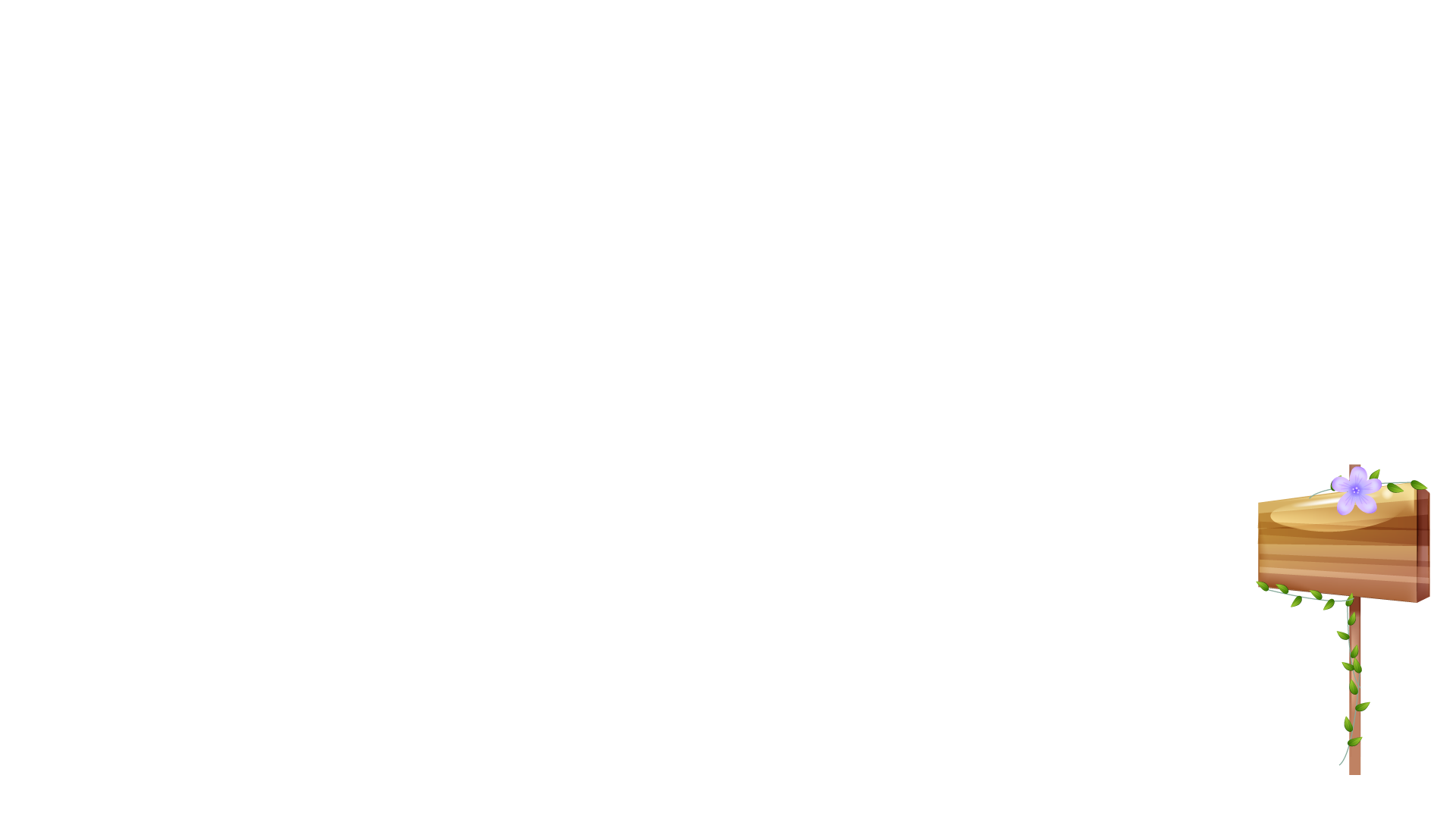 Bài 71: ươc   ươt (Tiết 2  )
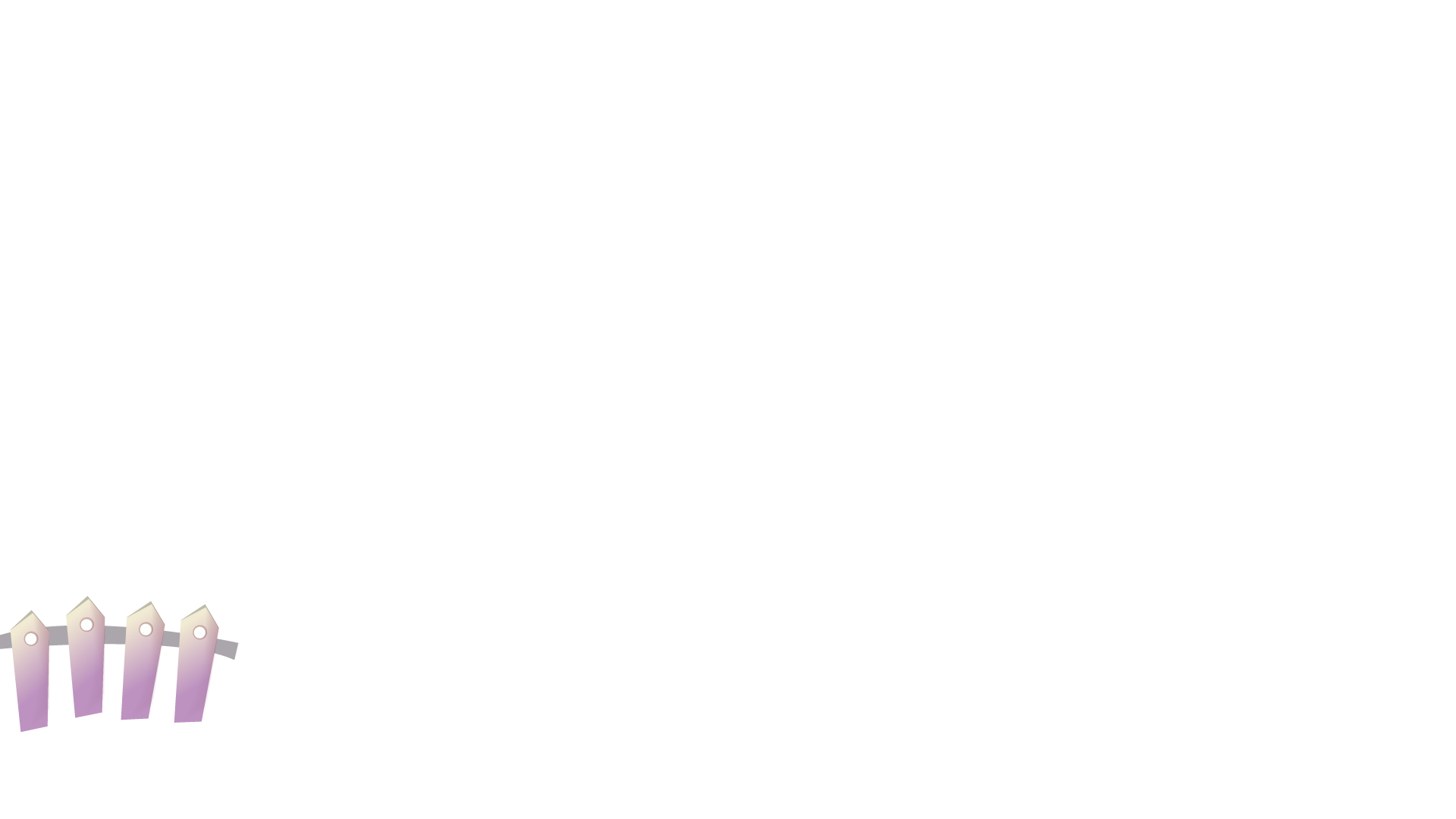 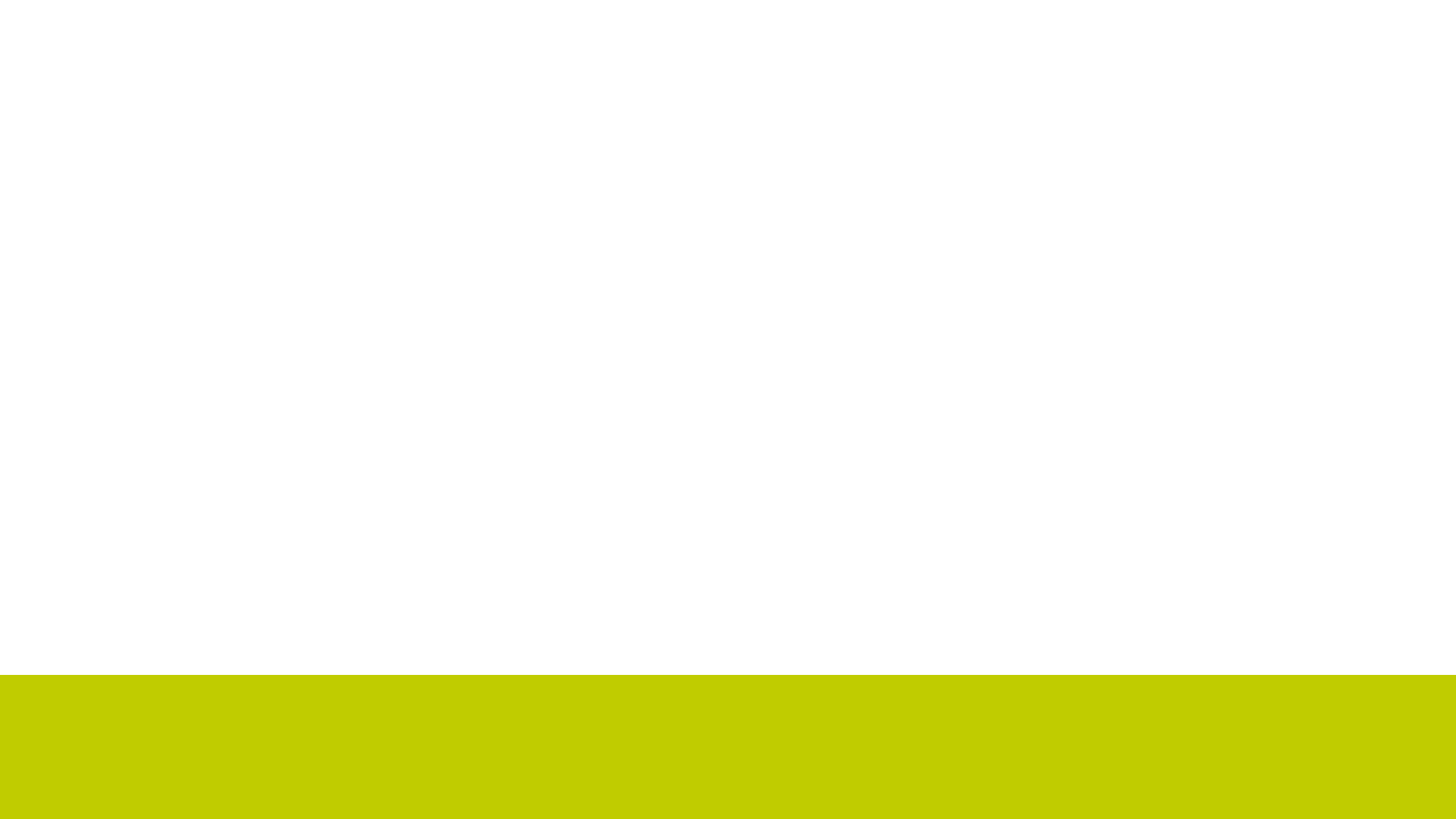 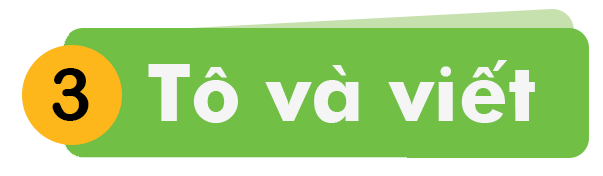 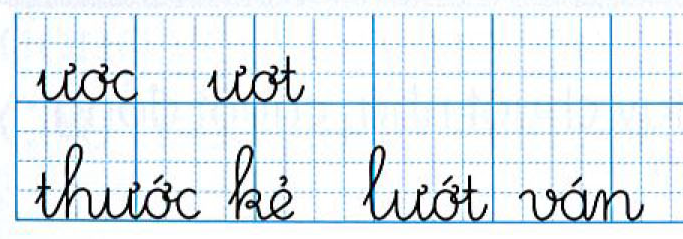 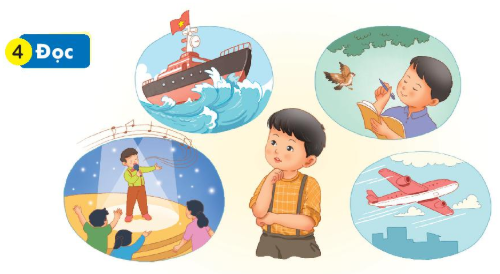 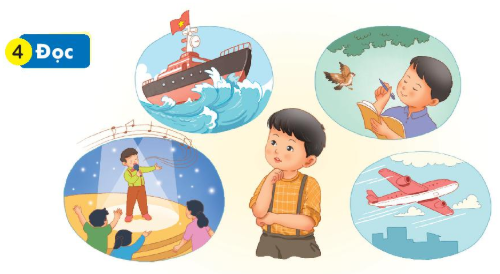 Lúc học hát, Nam ước làm ca sĩ. Lúc nghe mẹ đọc thơ, Nam lại ước trở thành nhà thơ. Khi ra biển, Nam ước làm người lái tàu, vượt qua những con sóng lớn. Nhìn lên bầu trời, Nam lại ước làm phi công. Nam tự hỏi: “Bao giờ mình mới lớn nhỉ?”.
1
Lúc học hát, Nam ước làm ca sĩ. Lúc nghe mẹ đọc thơ, Nam lại ước trở thành nhà thơ. Khi ra biển, Nam ước làm người lái tàu, vượt qua những con sóng lớn. Nhìn lên bầu trời, Nam lại ước làm phi công. Nam tự hỏi: “Bao giờ mình mới lớn nhỉ?”.
ươc
2
ươc
3
ươt
ươc
4
ươc
5
Ước mơ của em
Nãi
5
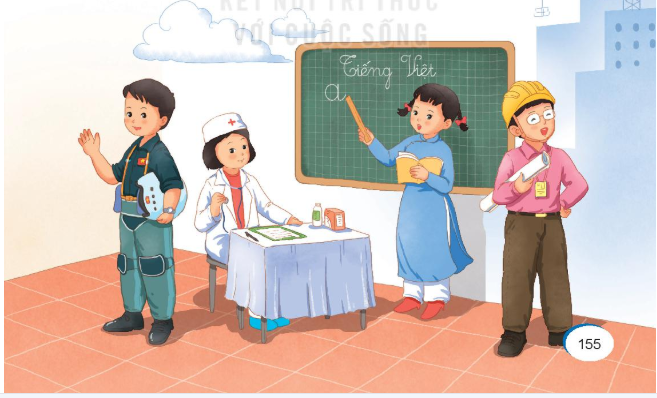